Seq(uence) An(alysis) in KNIME
Temesgen H. Dadi
Freie Universität Berlin
SeqAn Workshop - KNIME Spring Summit Berlin
March 17, 2017
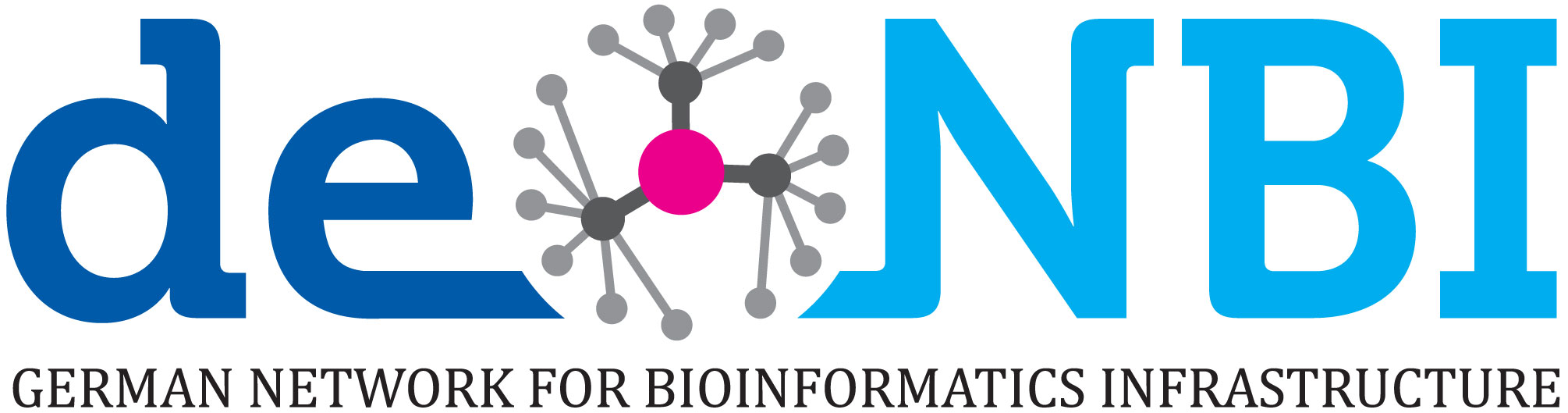 What is SeqAn?
An open source C++ library 
Efficient algorithms and 
Data structures 
For Sequence Analysis 
Focuses on biological data. 
A unique generic design 
www.seqan.de
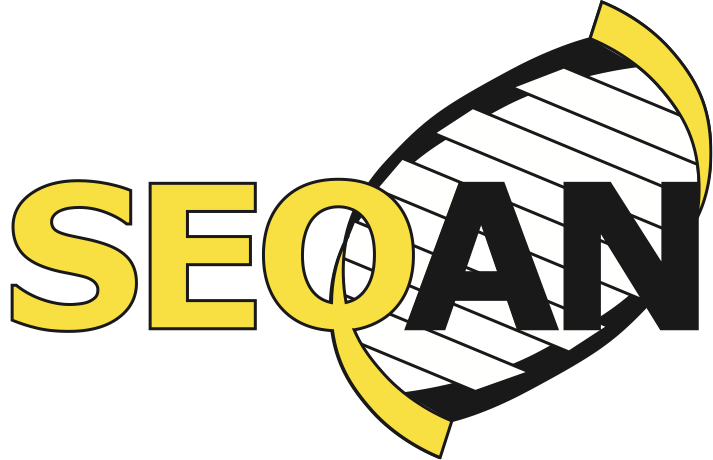 3/17/17
Temesgen H. Dadi, FU-Berlin
2
[Speaker Notes: SeqAn is an open source C++ library of efficient algorithms and data structures for the analysis of sequences with the focus on biological data. Our library applies a unique generic design that guarantees high performance, generality, extensibility, and integration with other libraries. SeqAn is easy to use and simplifies the development of new software tools with a minimal loss of performance.]
What does SeqAn offer?
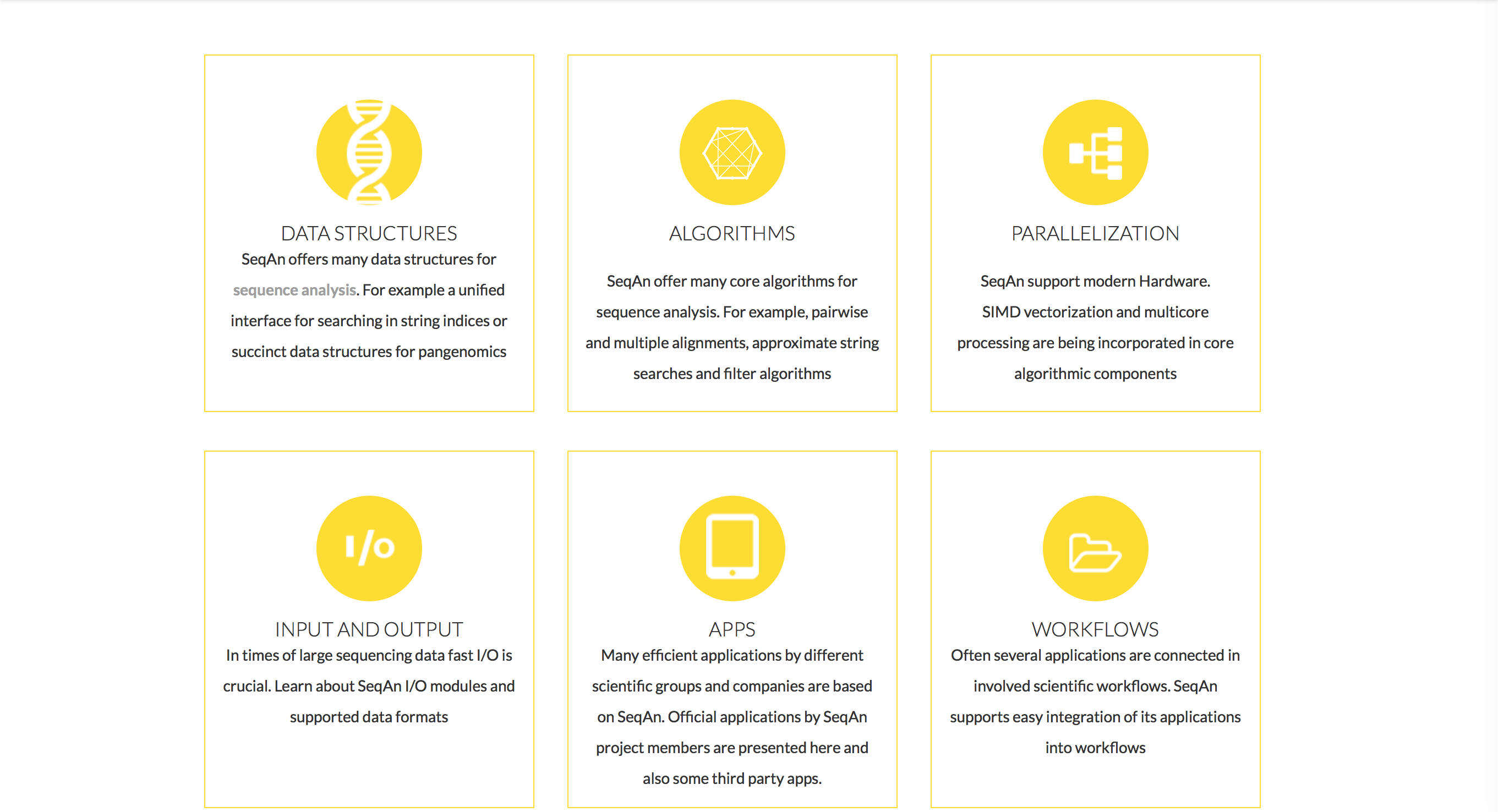 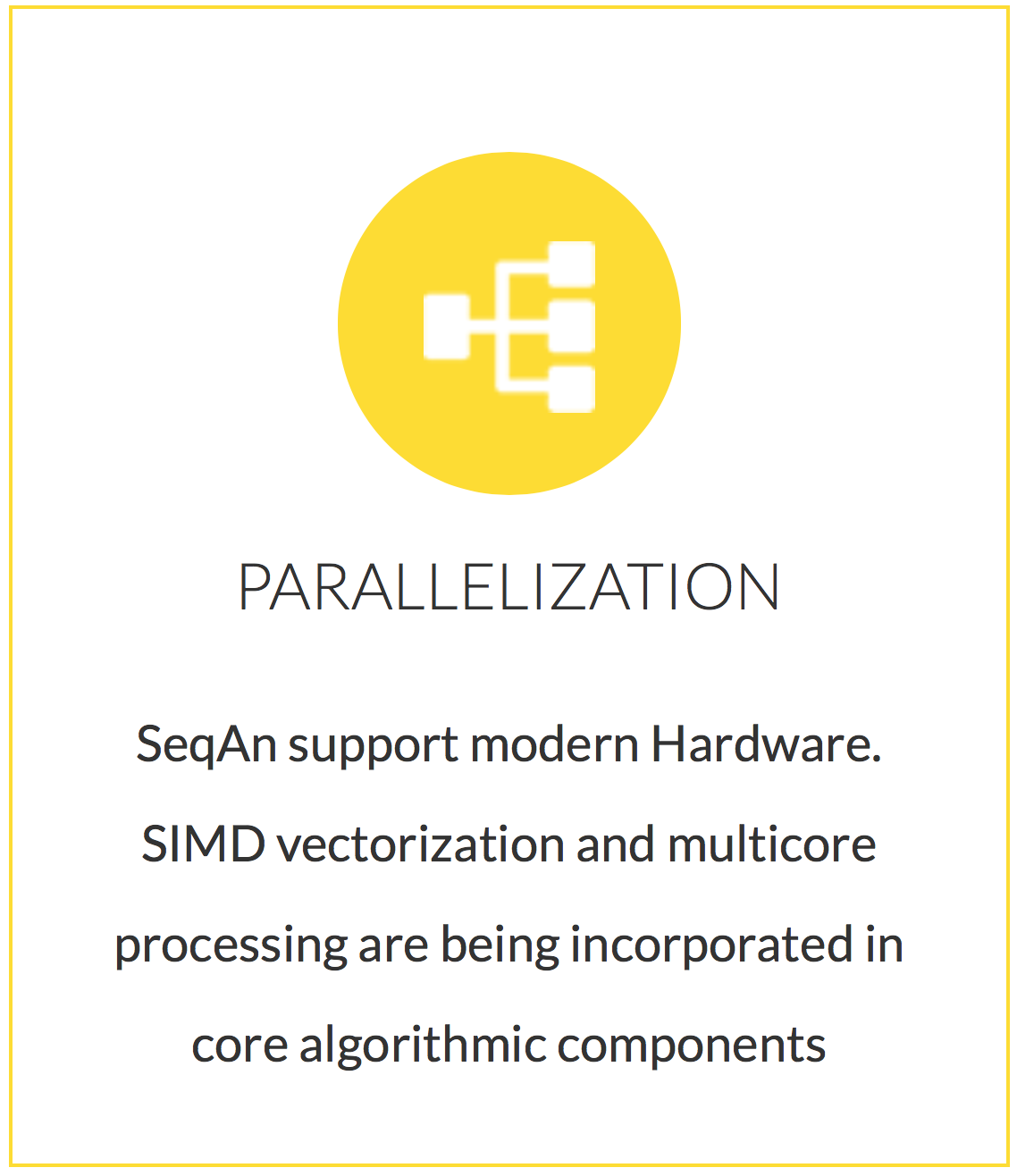 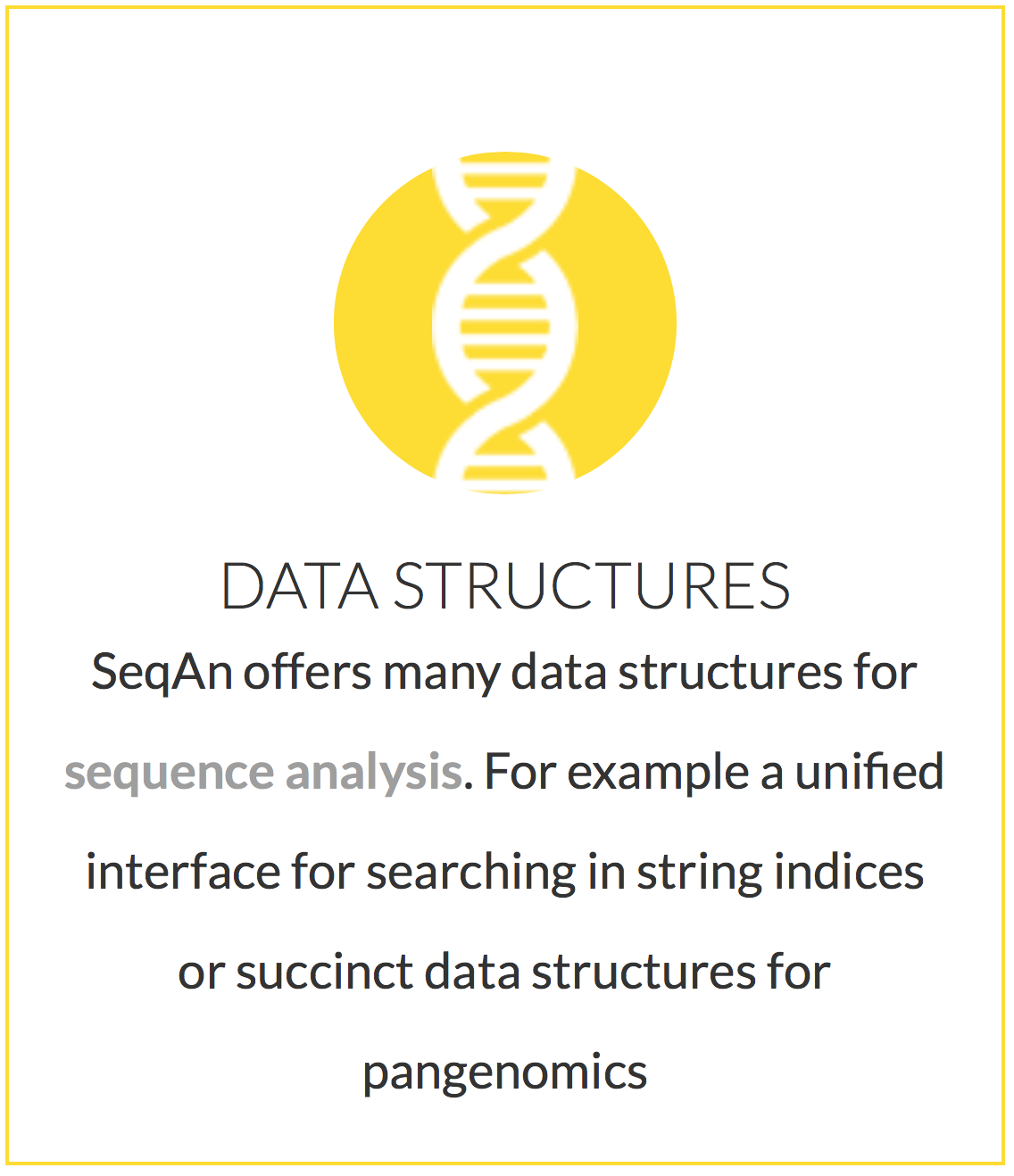 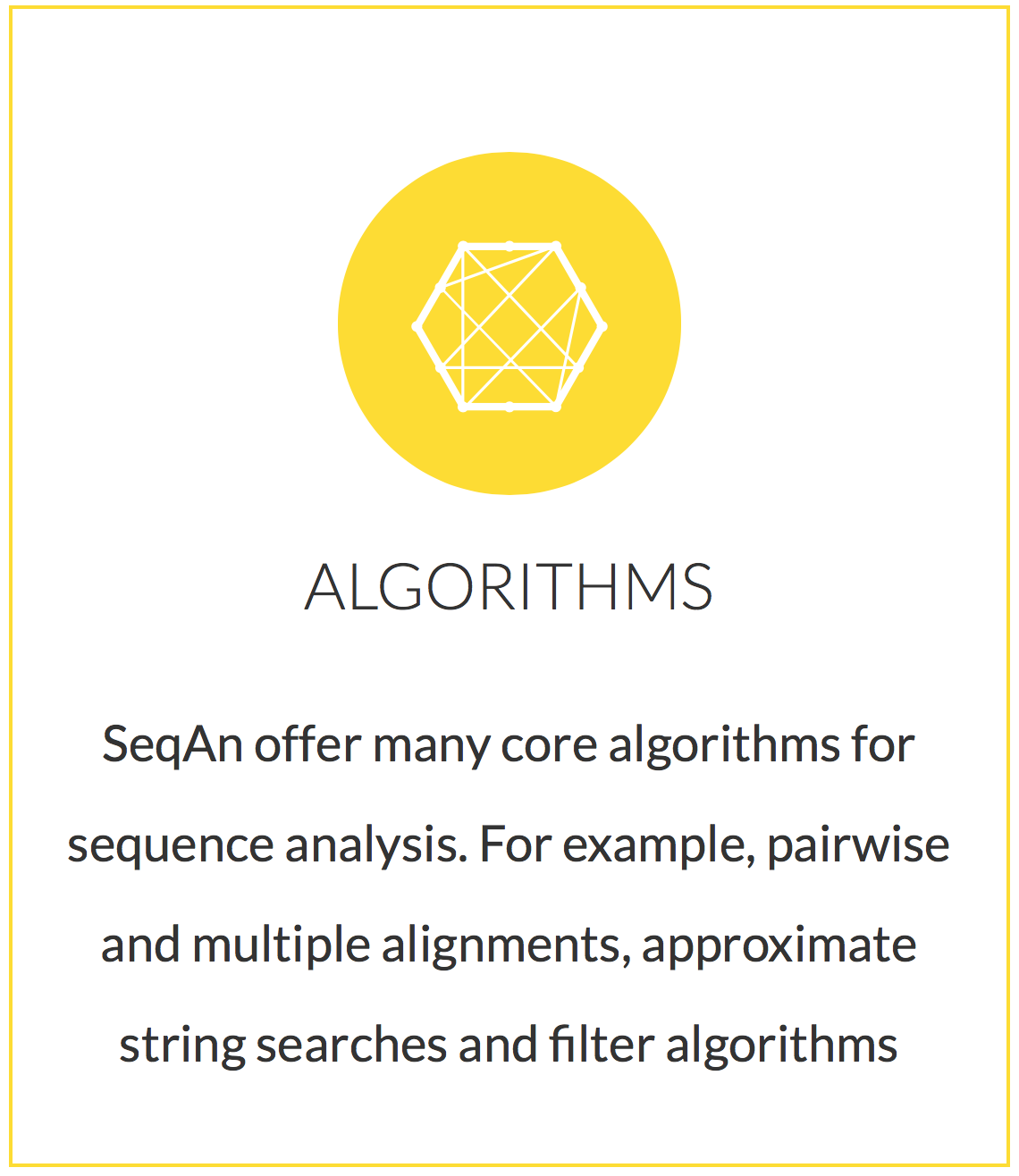 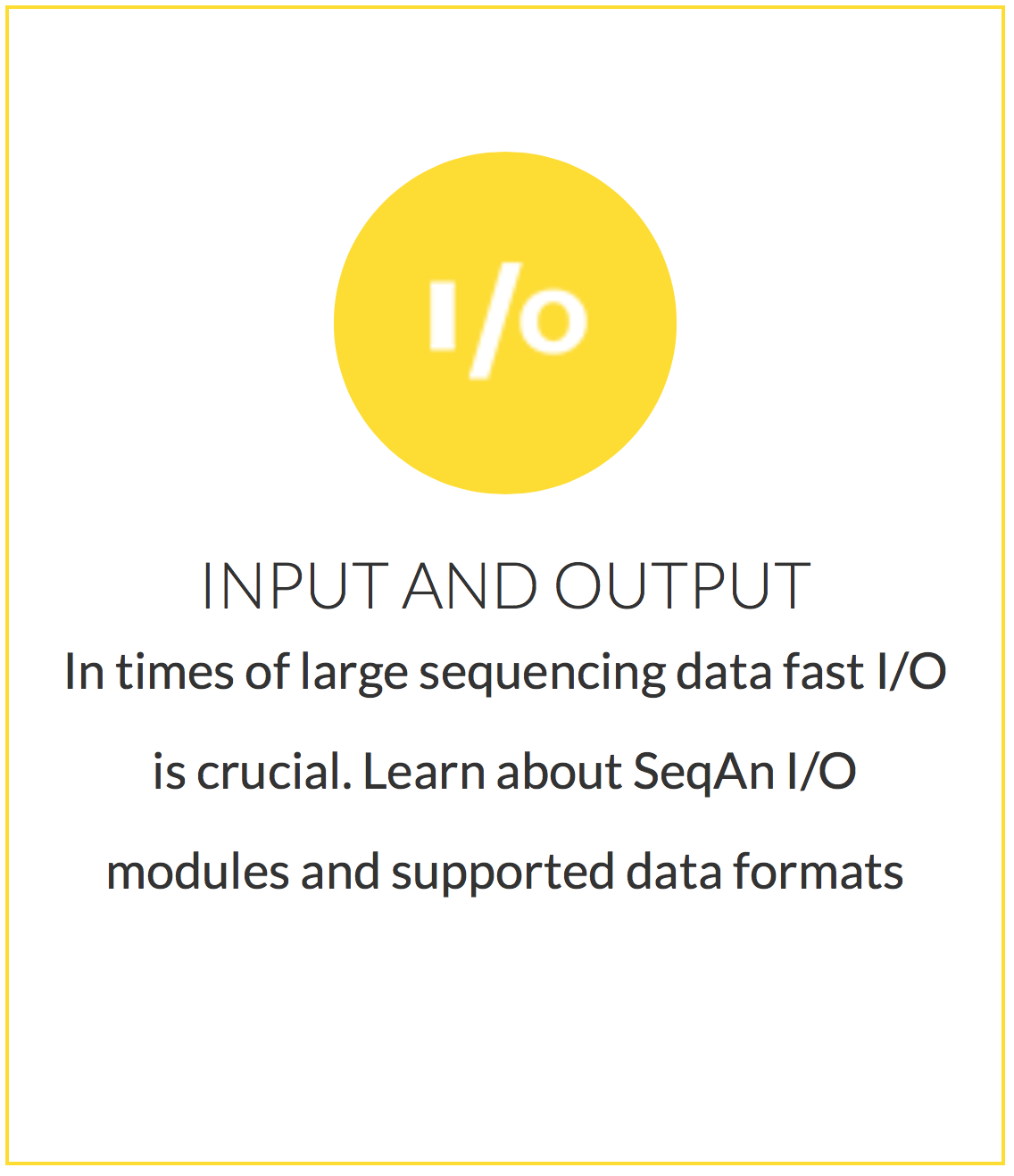 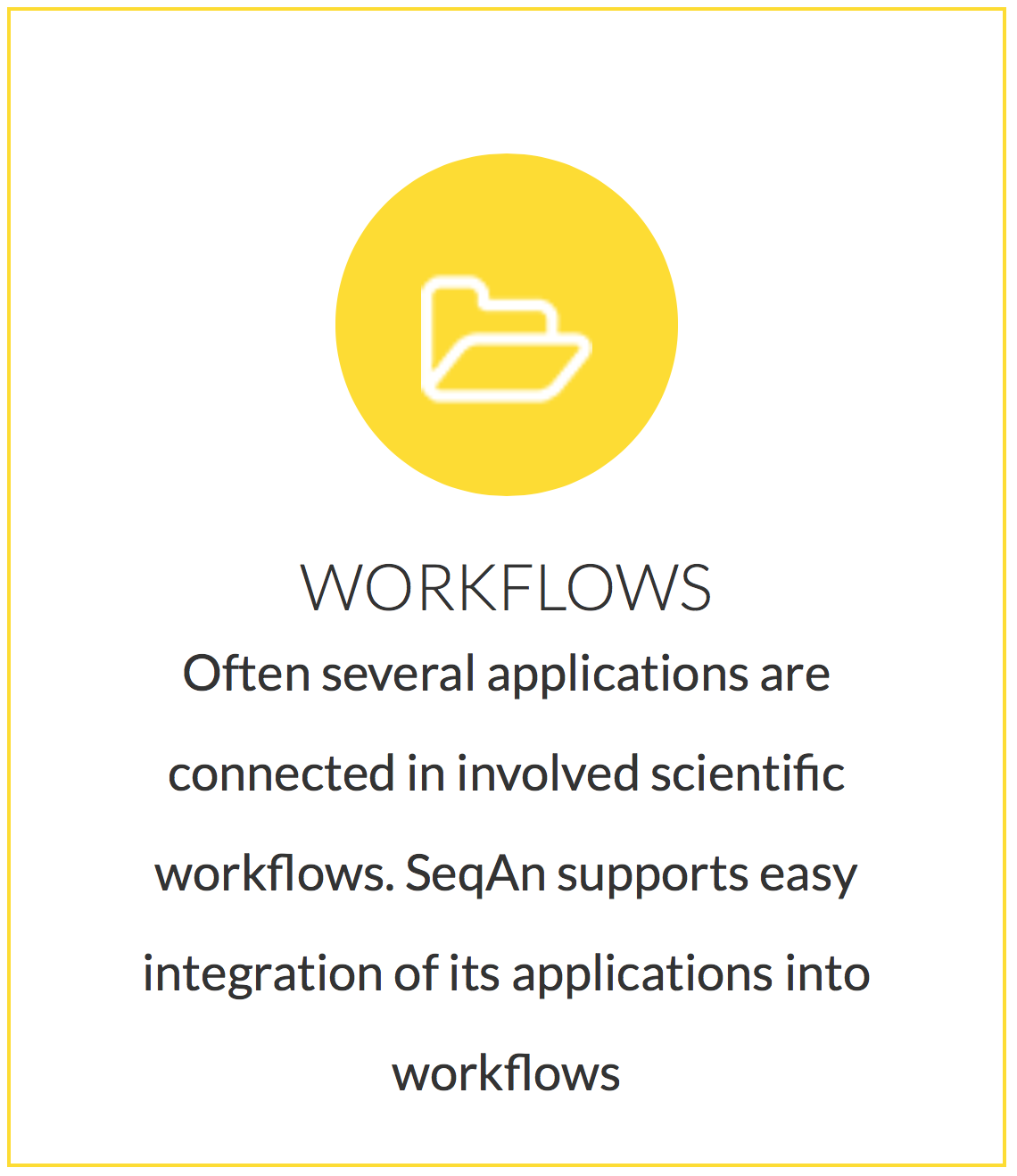 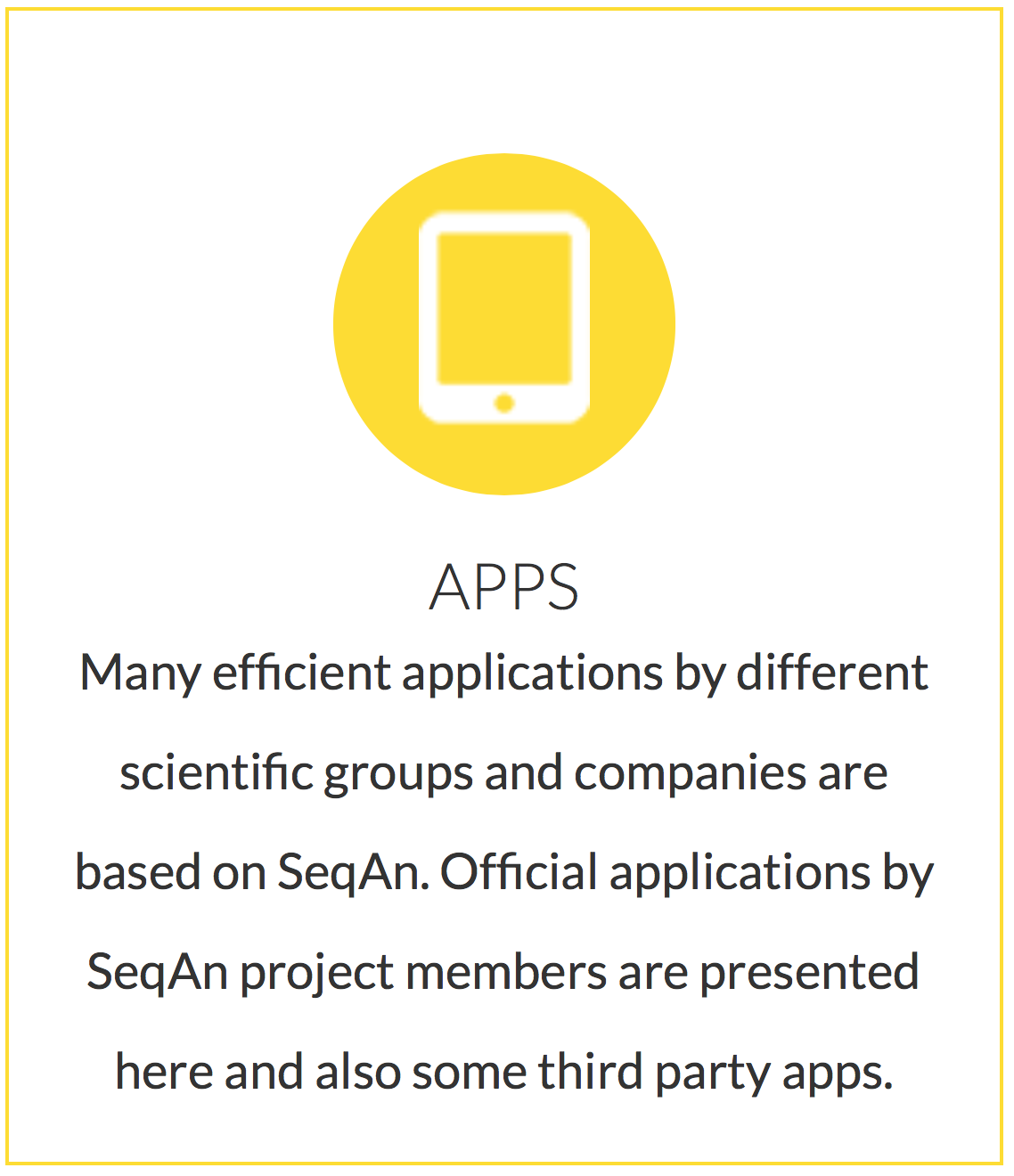 3/17/17
Temesgen H. Dadi, FU-Berlin
3
How do I get SeqAn APPs in KNIME
As community-contribution nodes 
Update site:
http://update.knime.org/community-contributions/trusted/3.3 
Platforms Supported:
Linux, MacOS and Windows (Partially)
3/17/17
Temesgen H. Dadi, FU-Berlin
4
Demo
3/17/17
Temesgen H. Dadi, FU-Berlin
5